Кабинет по безопасности дорожного движения
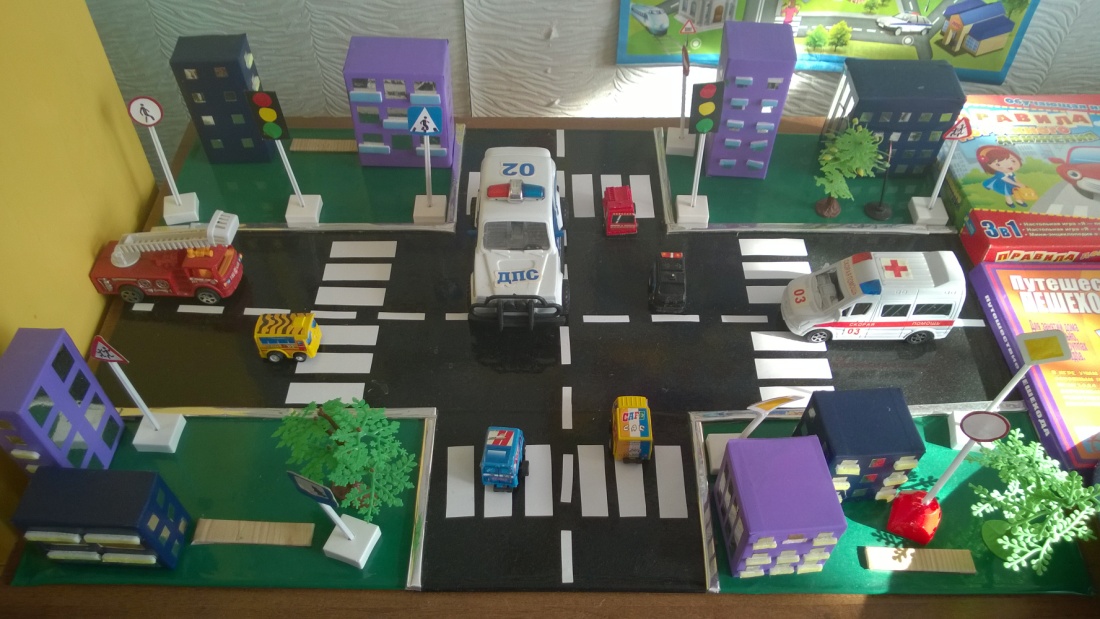 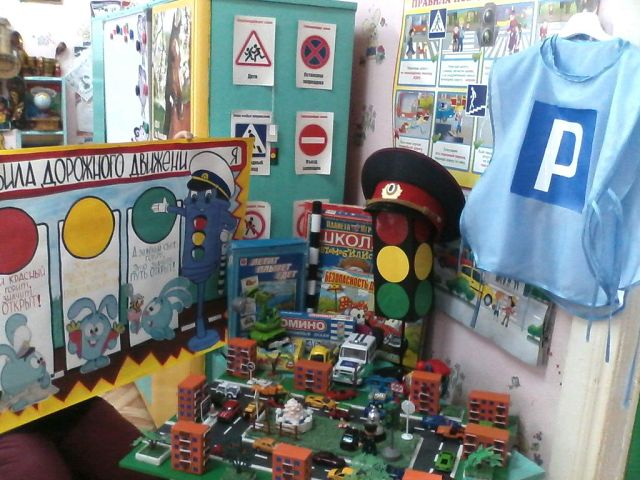 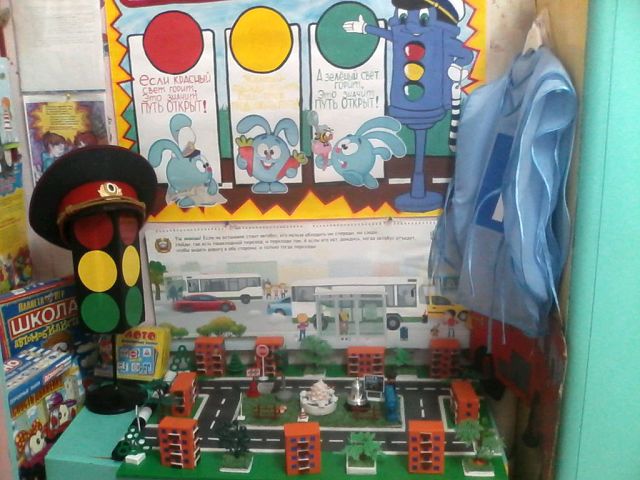 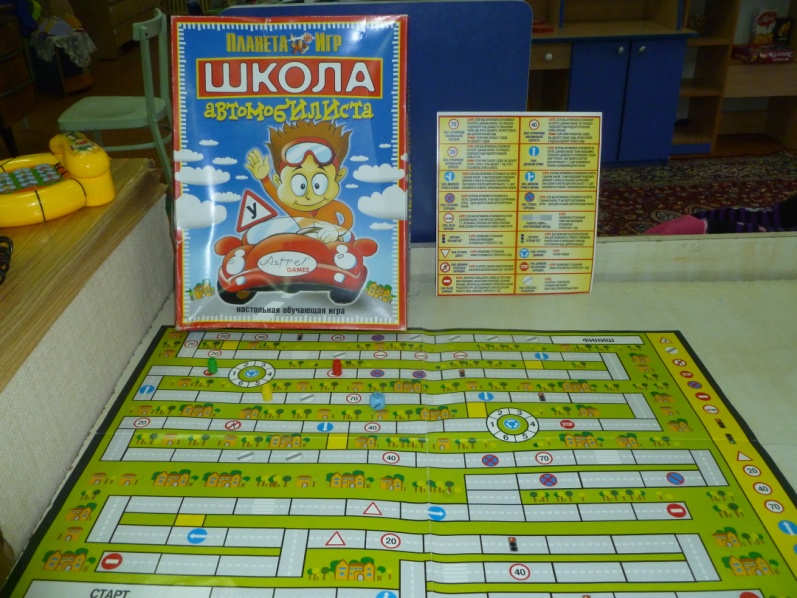